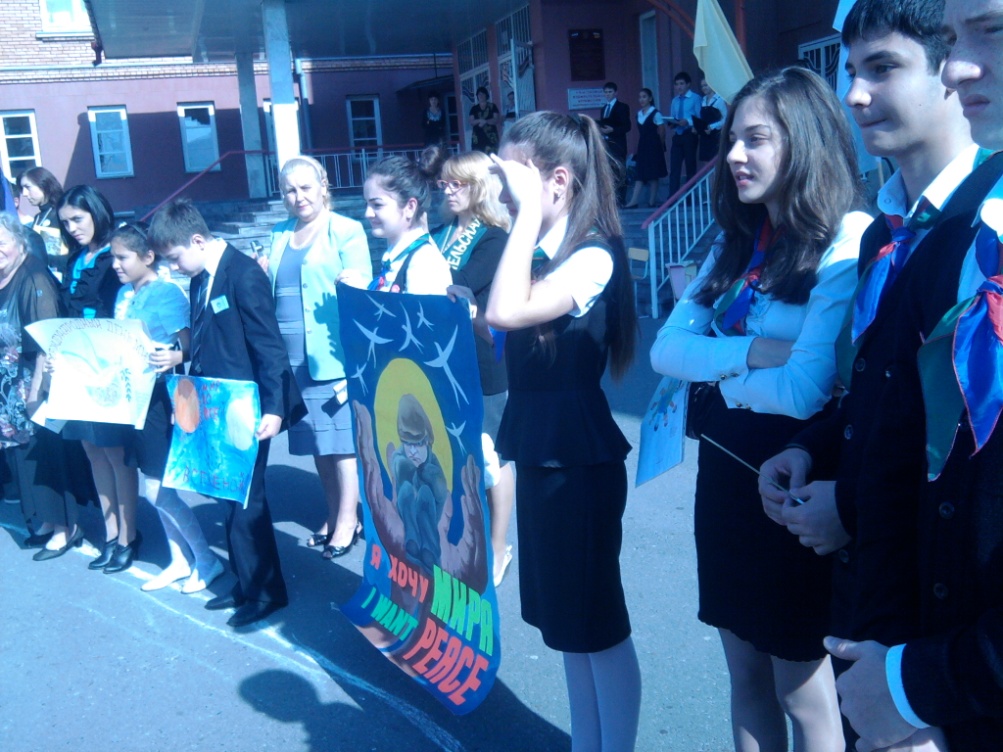 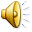 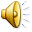 Школа №7 – Школа Мира
Мы – юные миротворцы.Школа №7 приветствует вас.
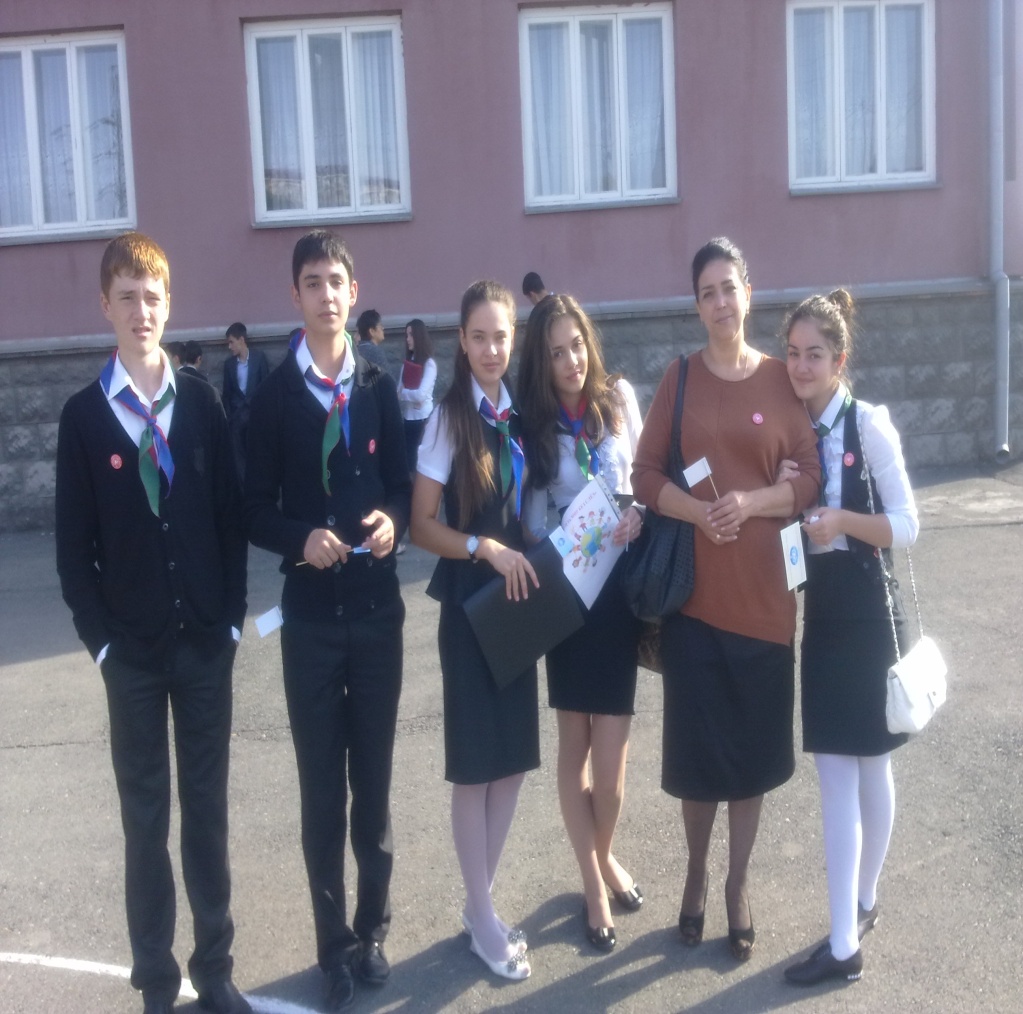 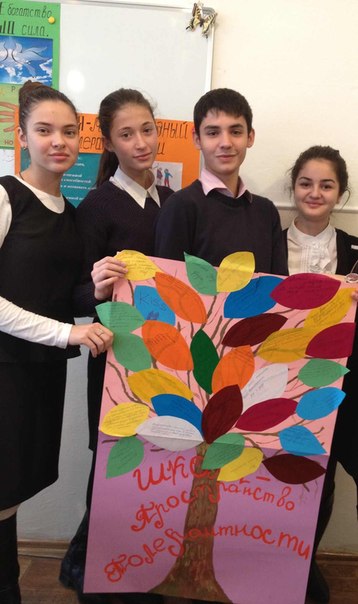 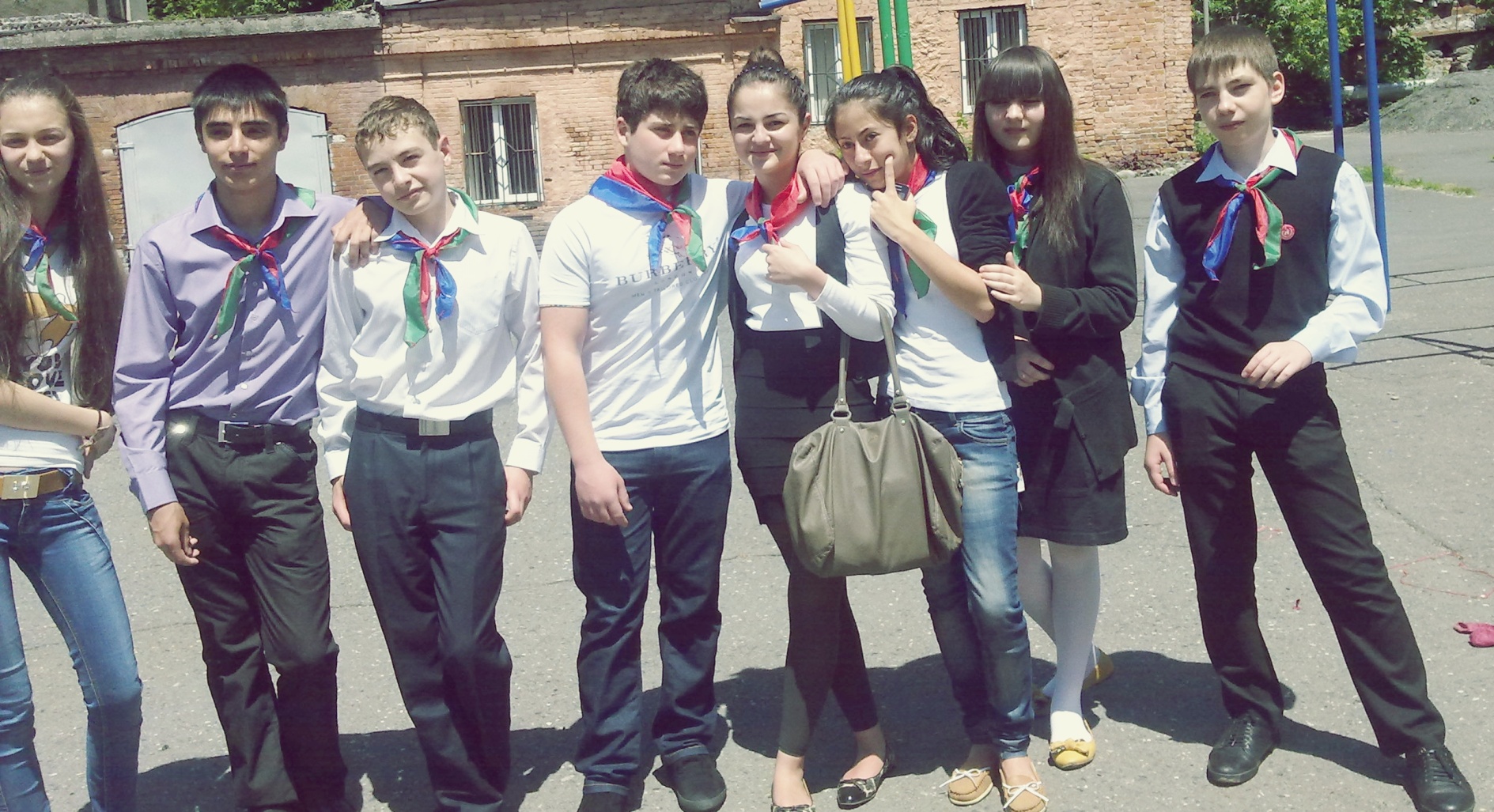 Все наши дела посвящены укреплению мира, делу толерантности и милосерди
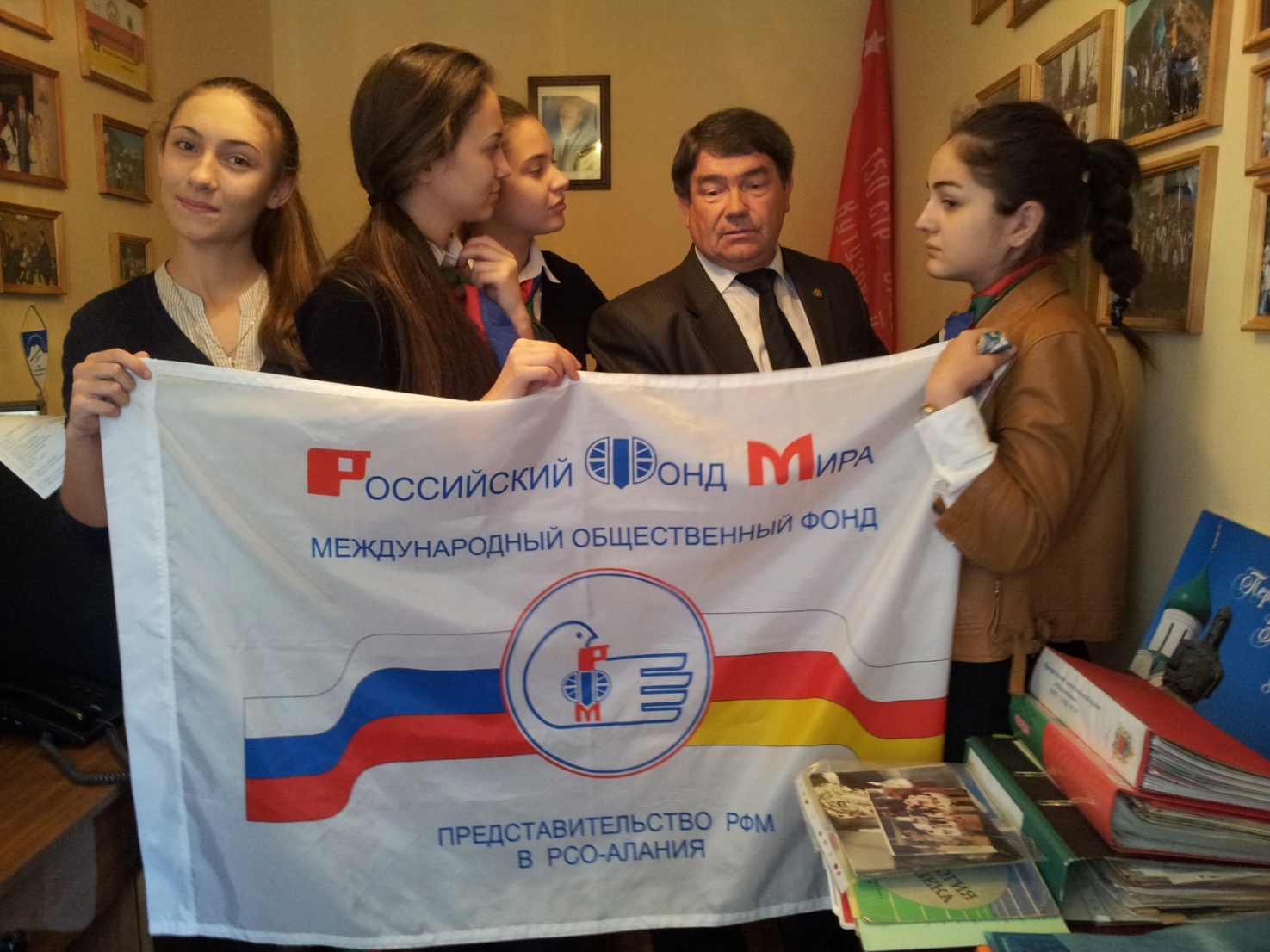 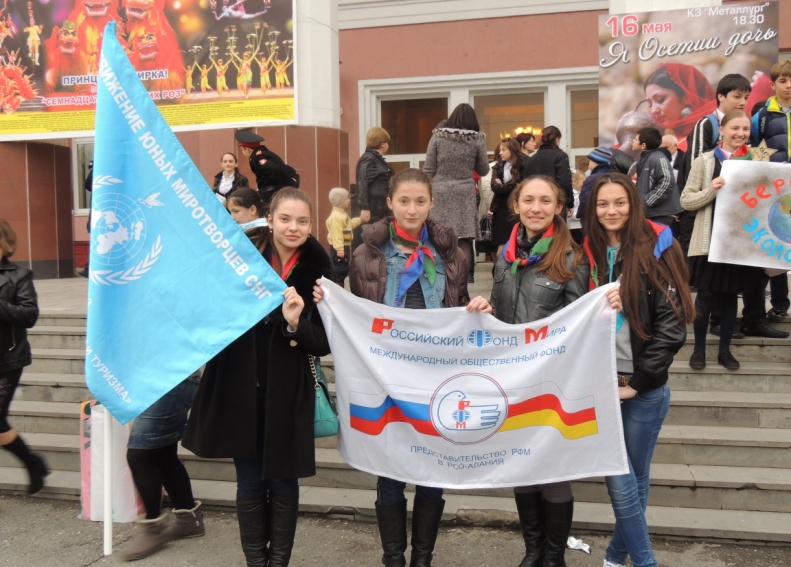 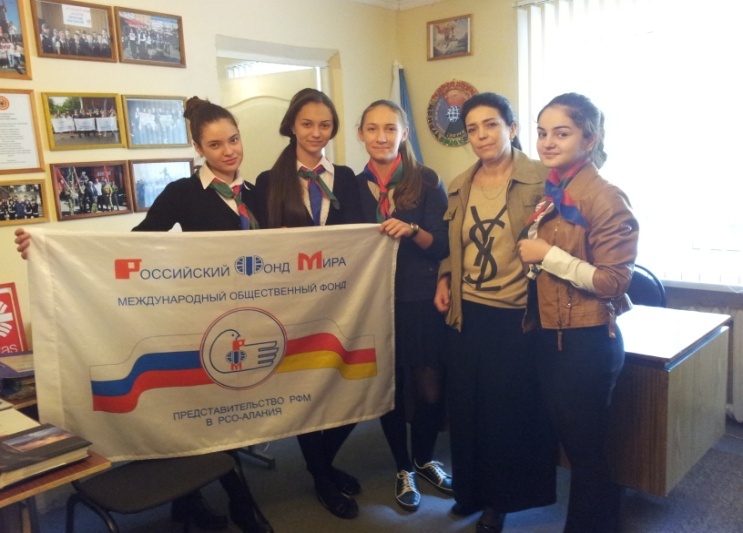 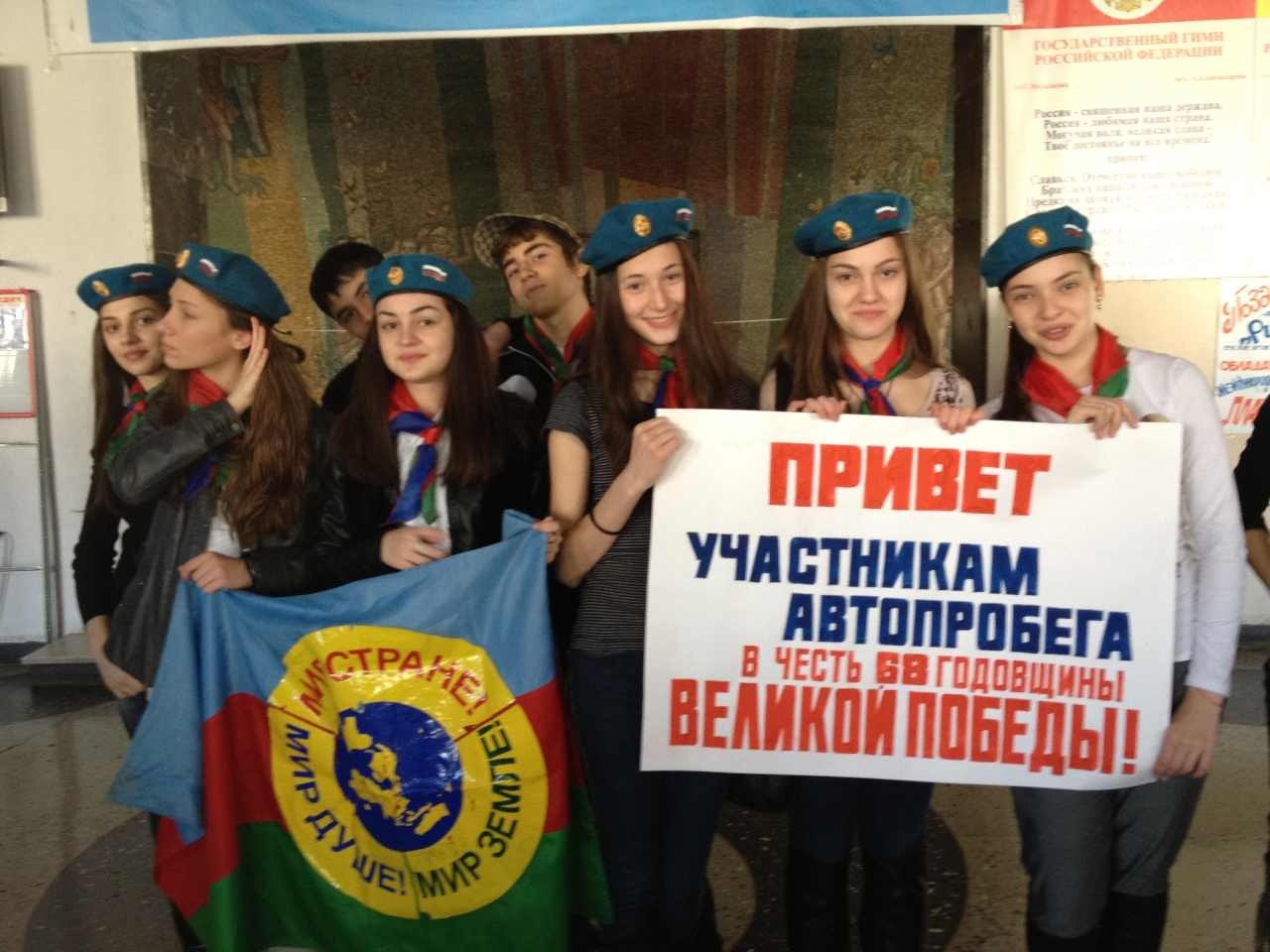 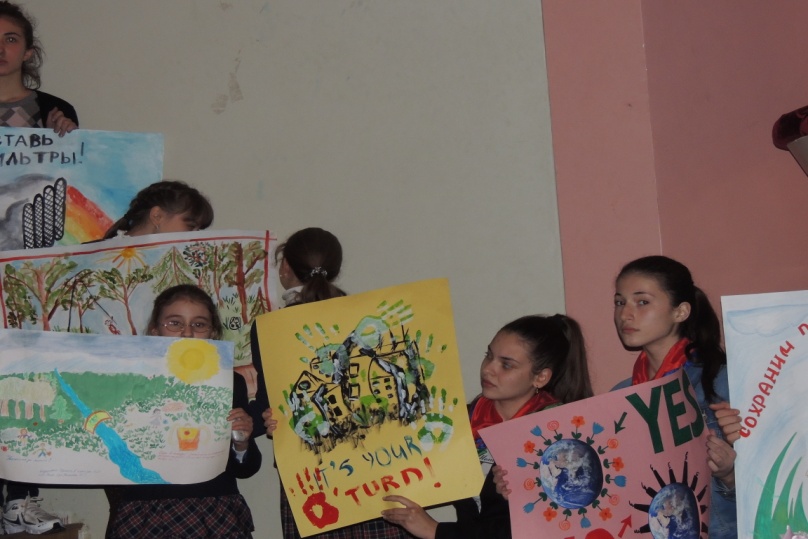 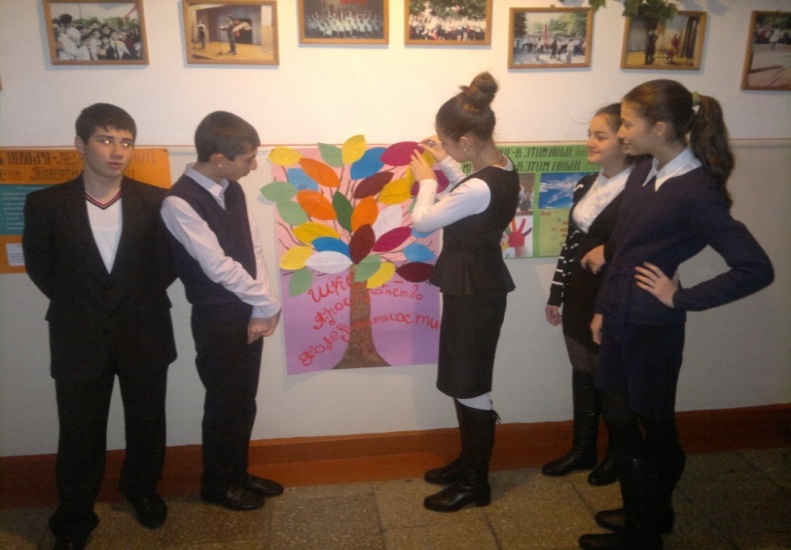 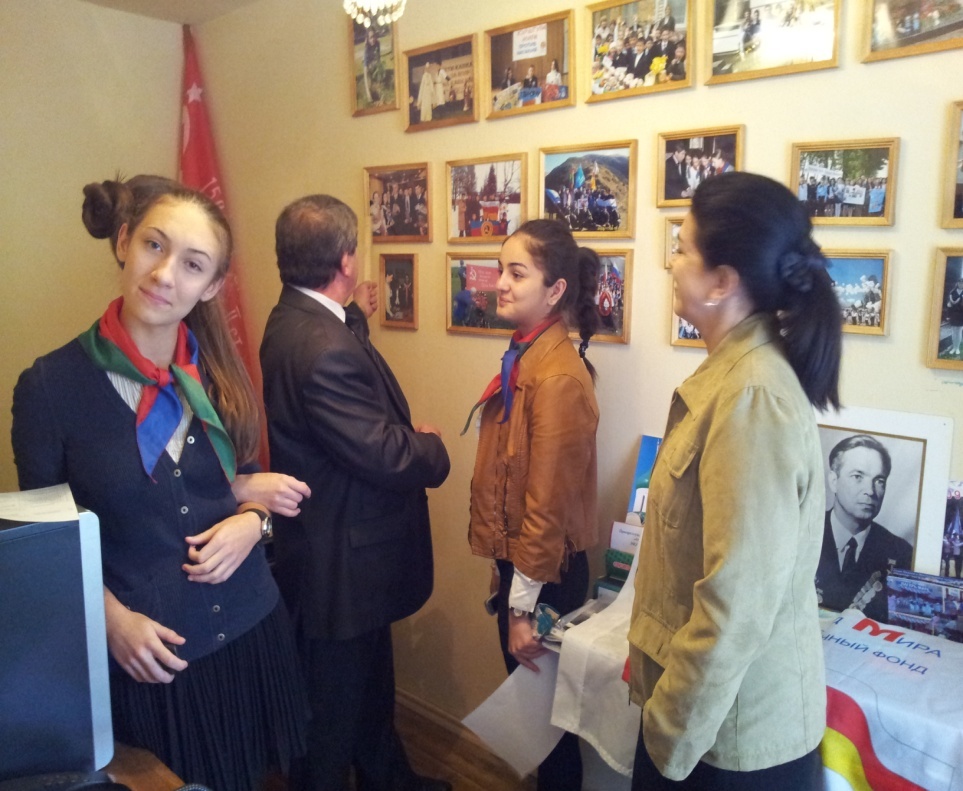 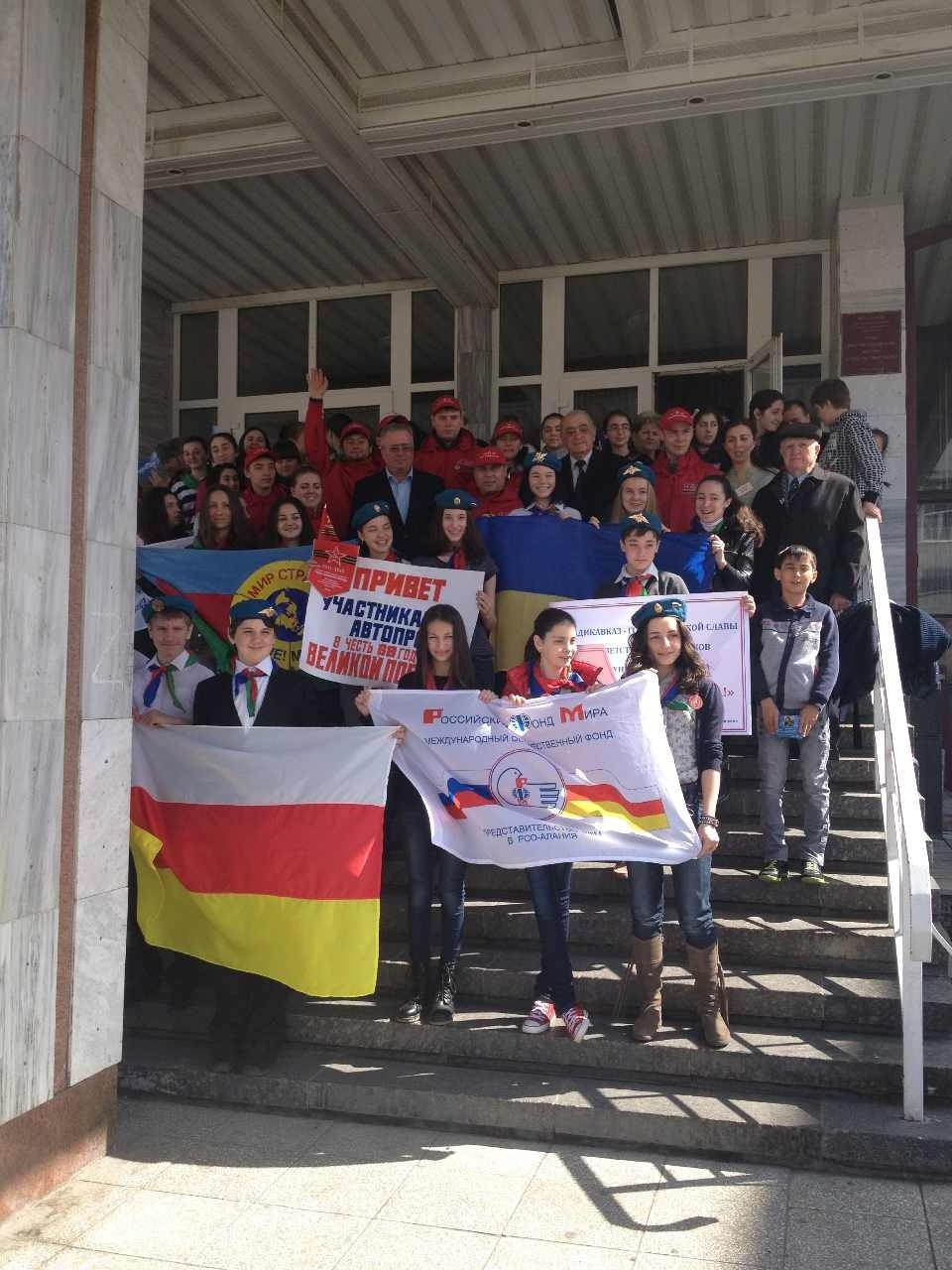 Мы участвуем в миротворческих и экологических акциях, 
проводим мероприятия в школе, помогаем ветеранам и детям в детском доме, 
пропагандируем идеи мира и толерантности
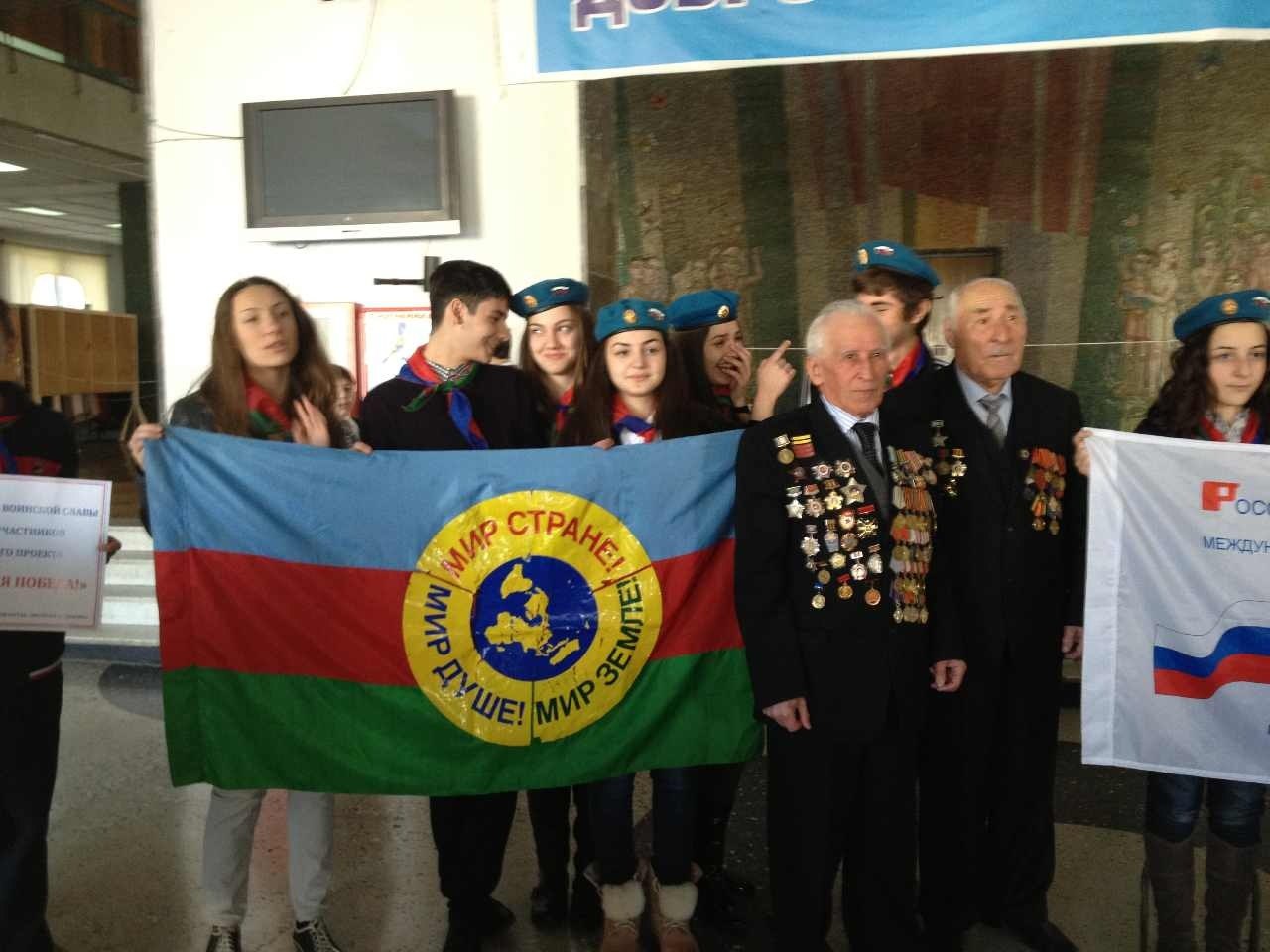 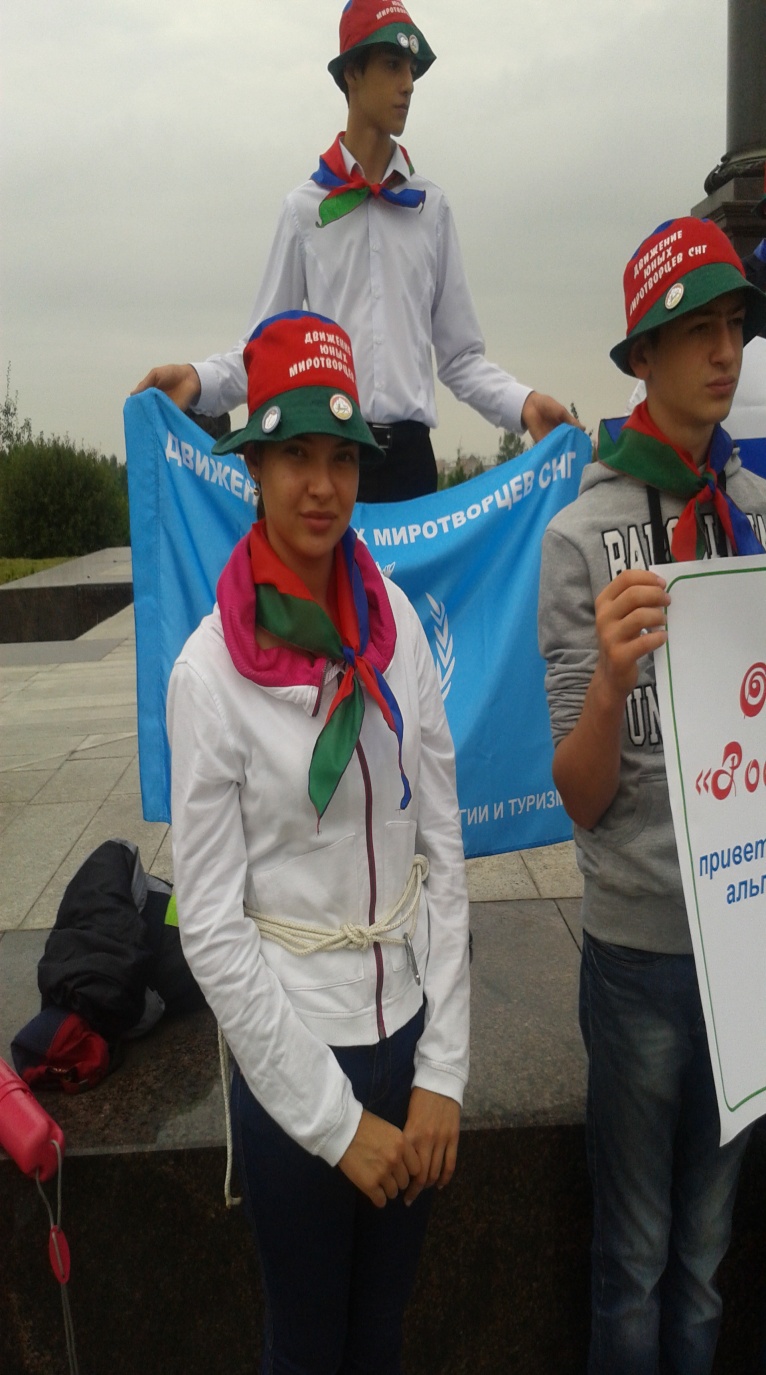 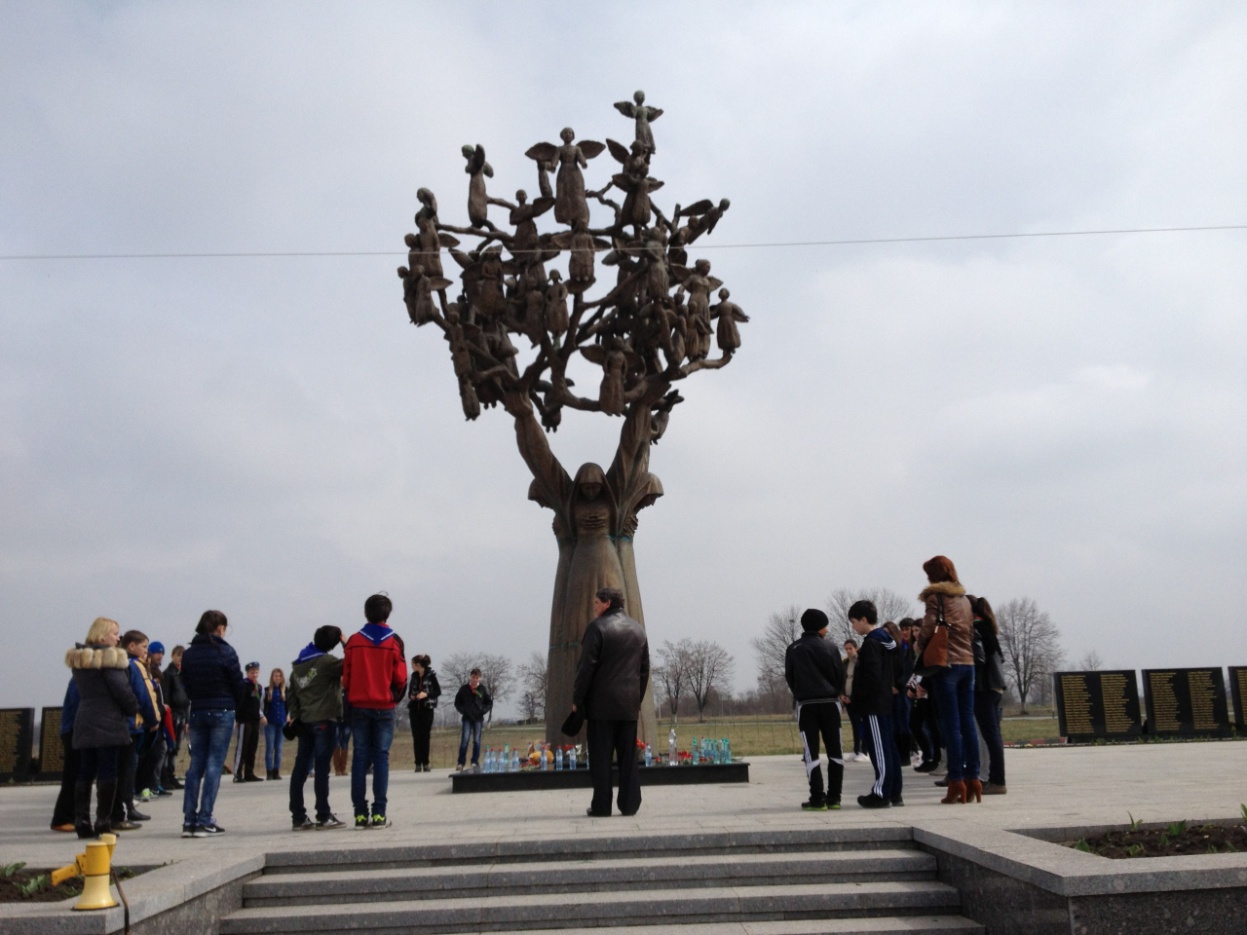 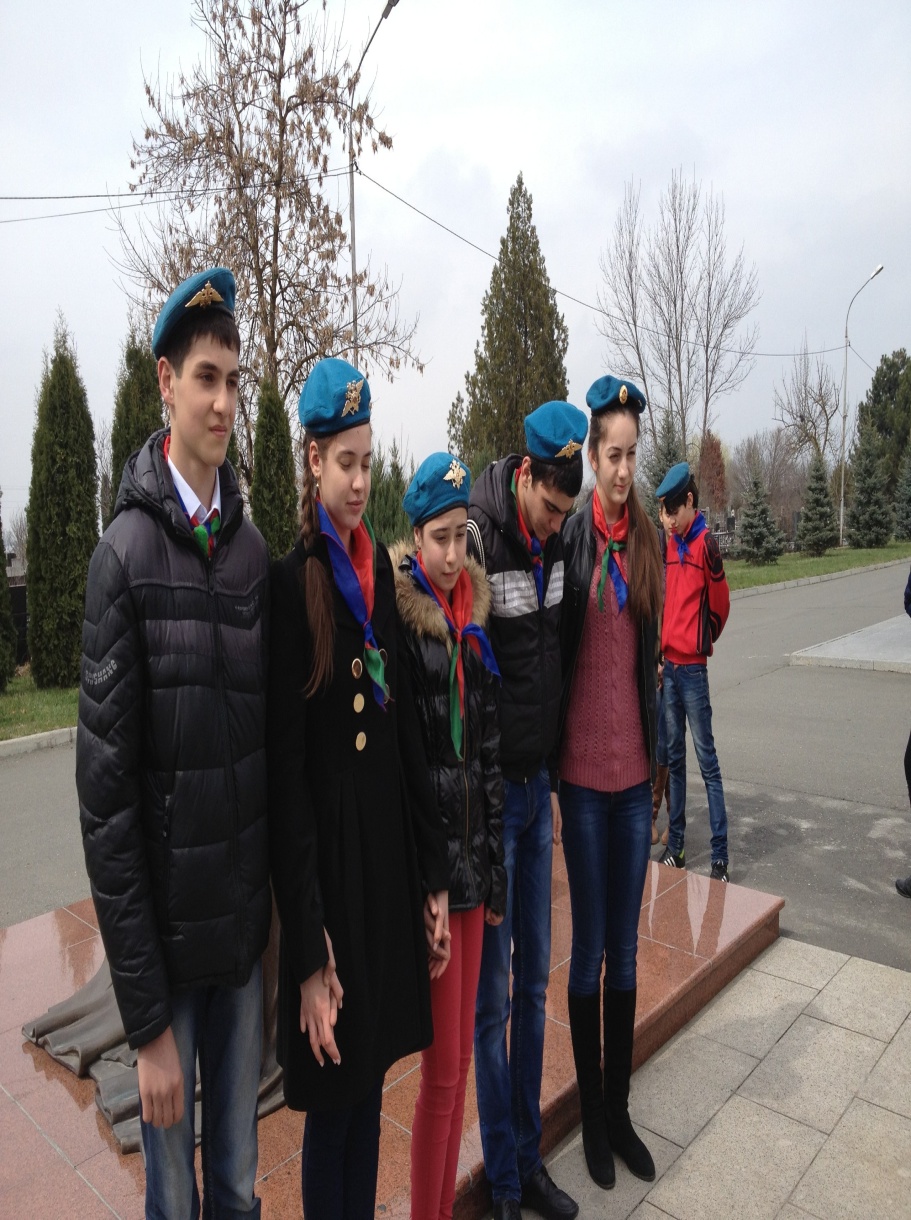 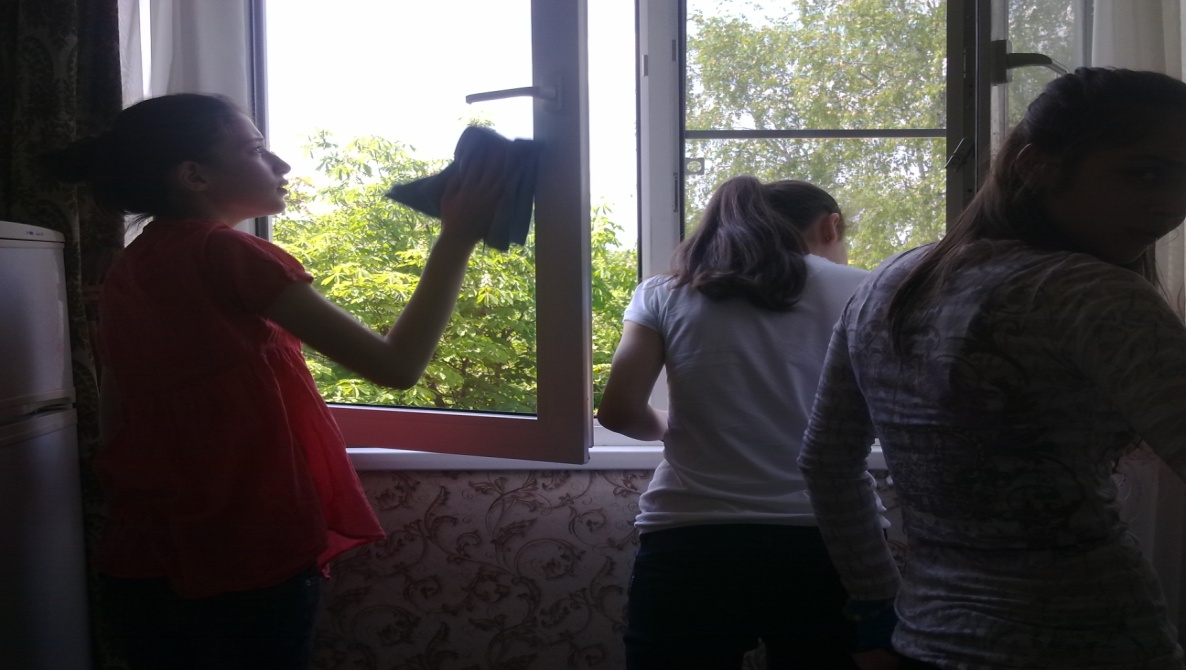 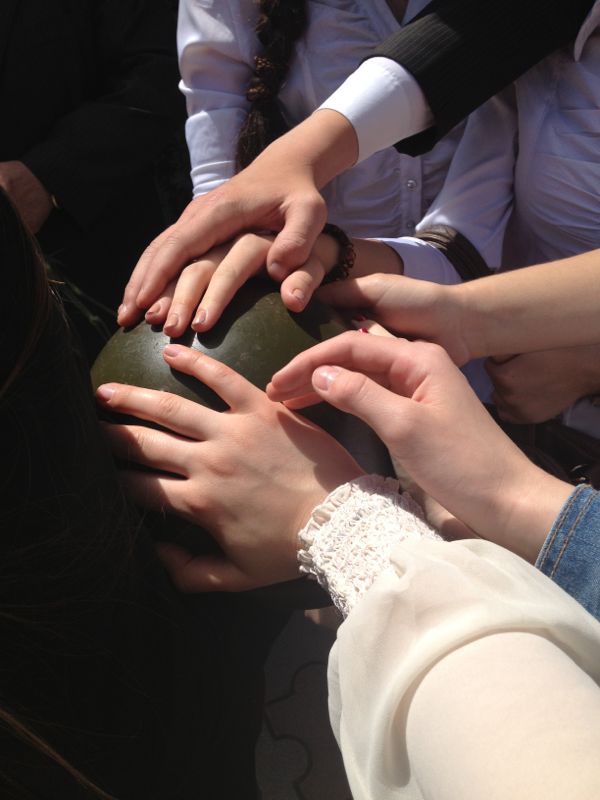 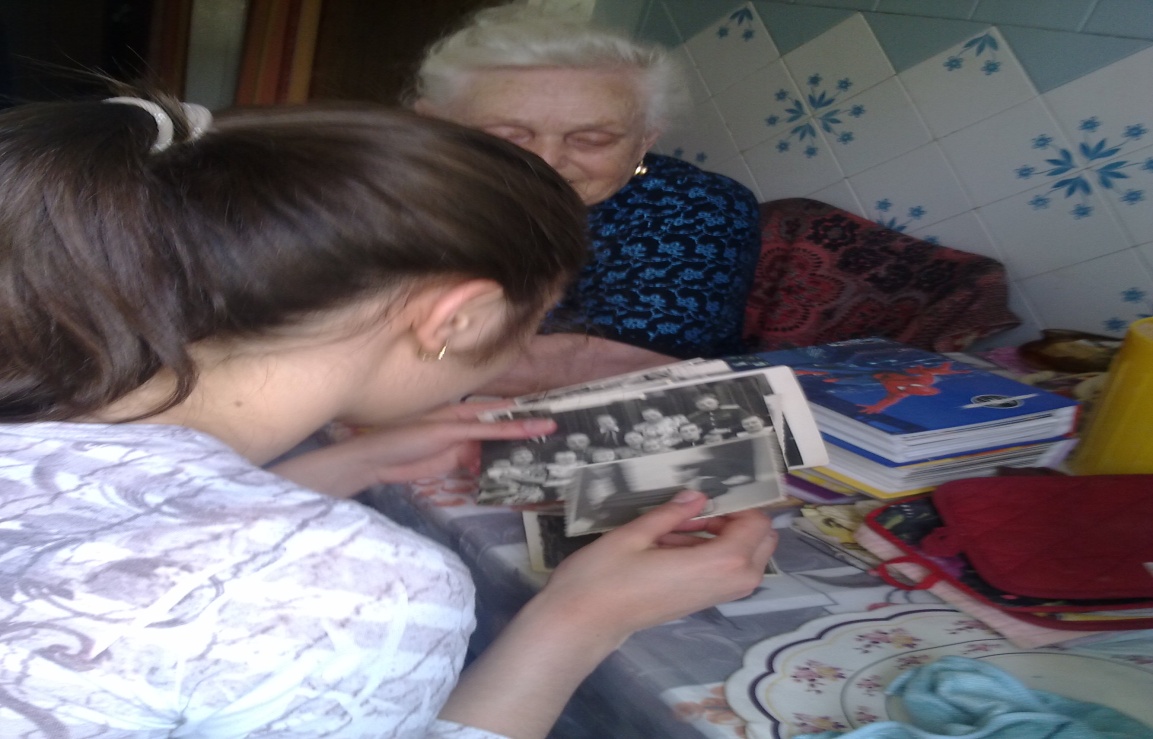 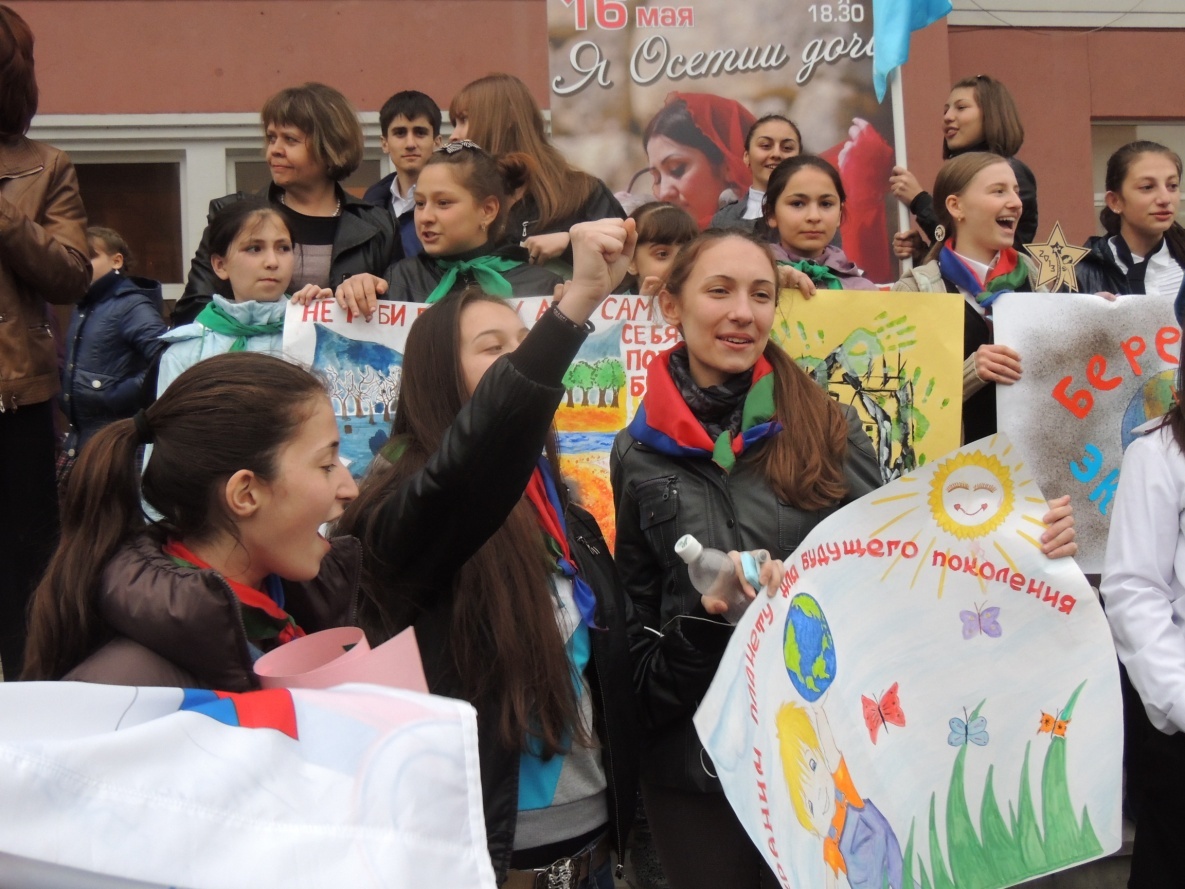 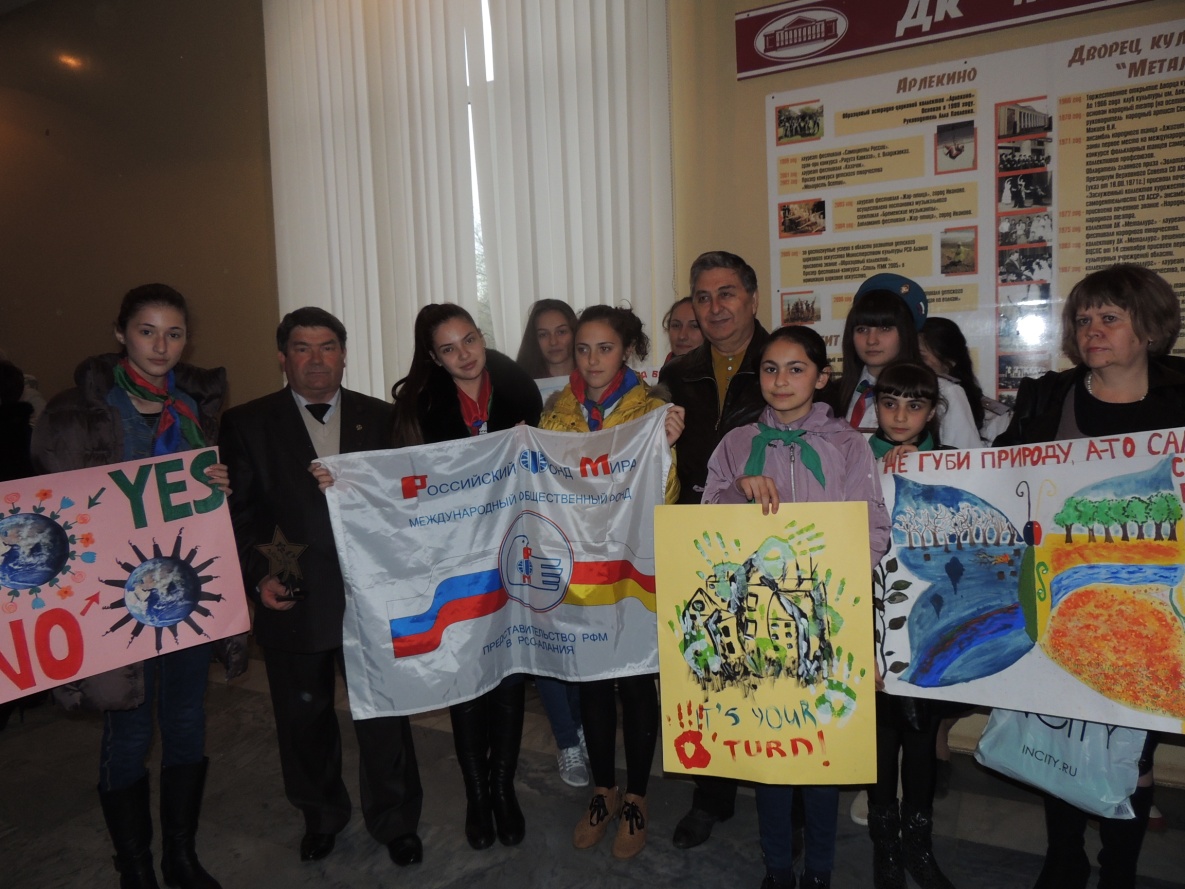 Мир душе
Мир стране
Мир земле